Computer lab.
1
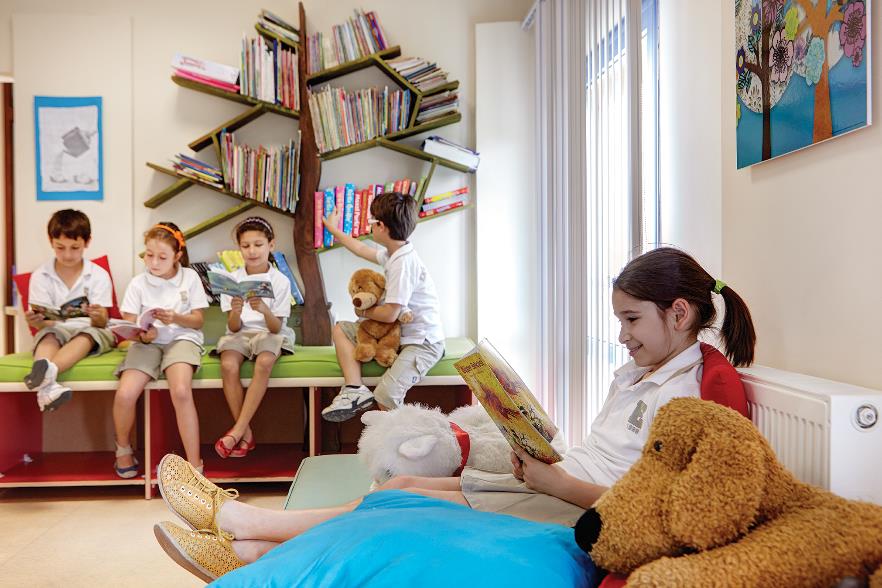 LIBRARY
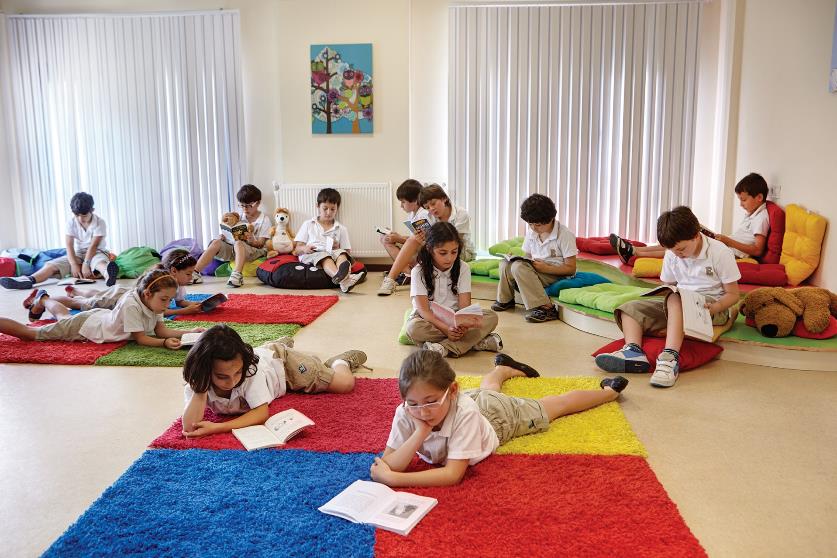 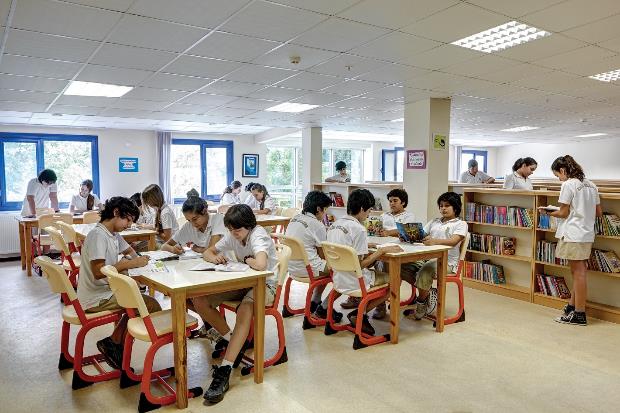 2
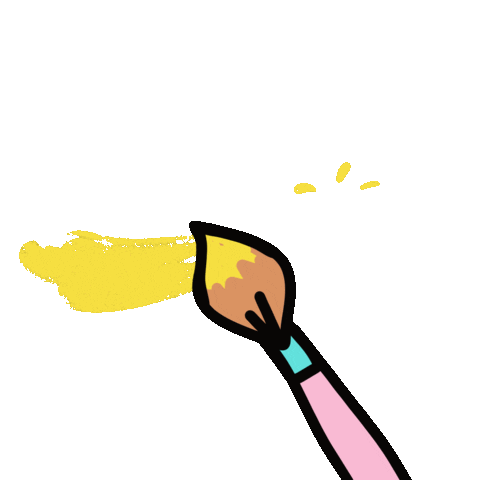 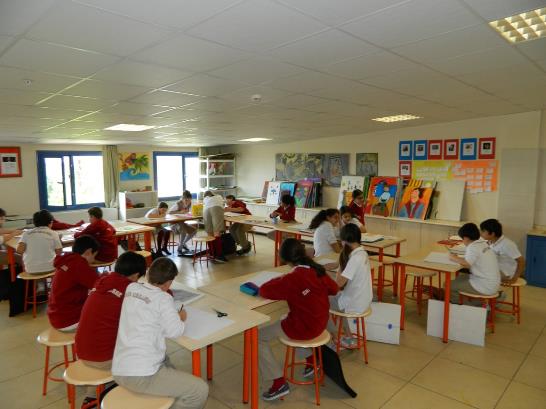 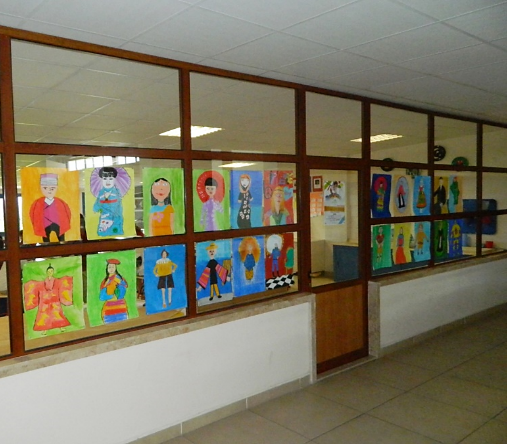 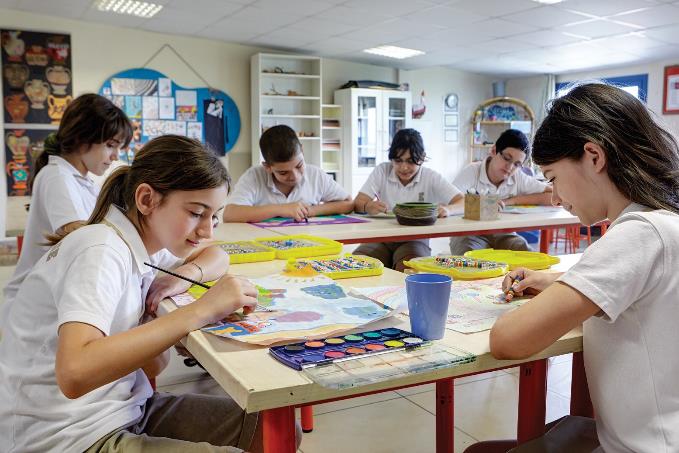 Visual Arts studio
3
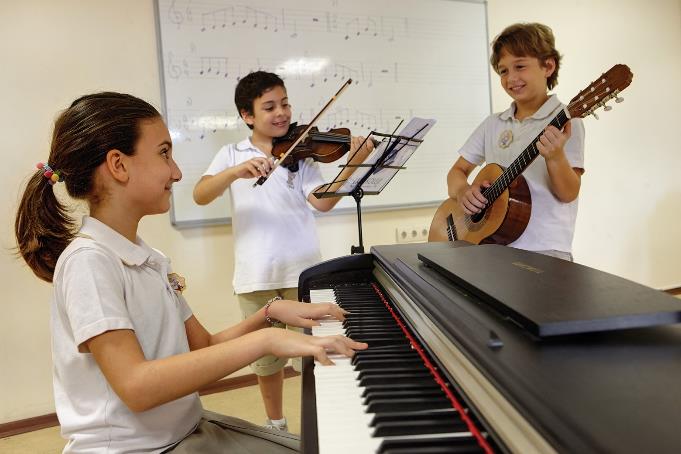 Where words fail, music speaks.
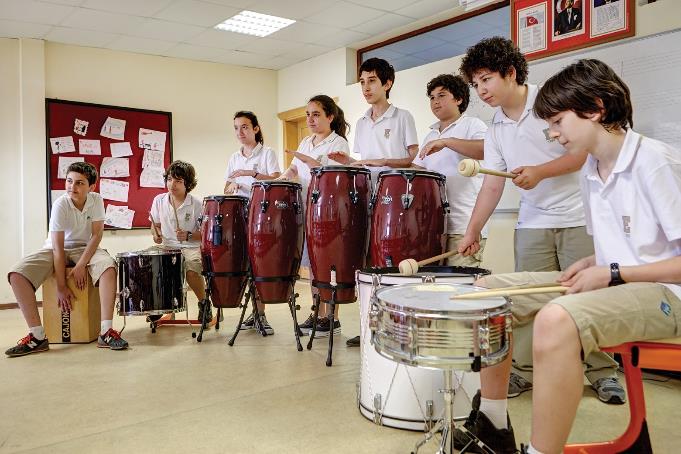 Music room
4
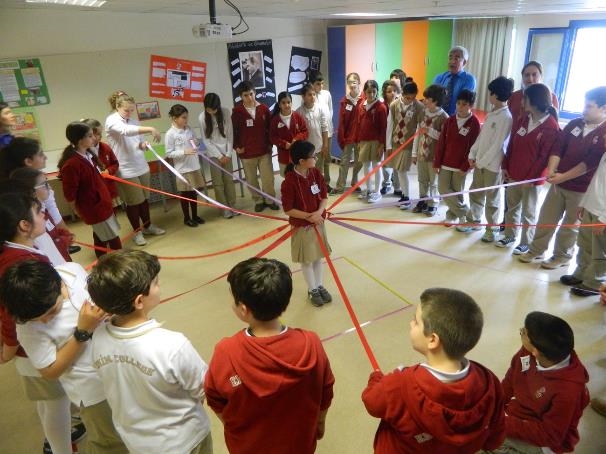 Ekin -X
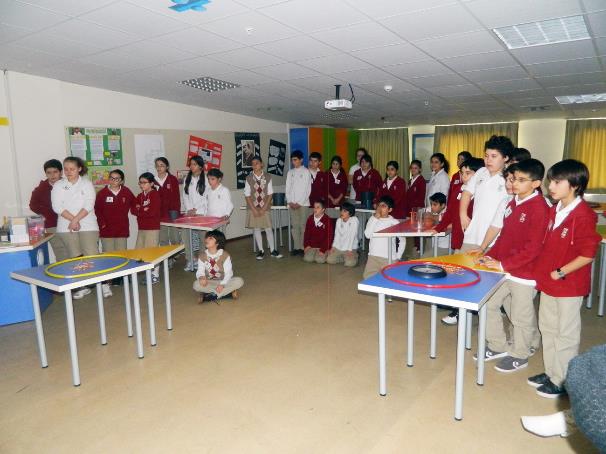 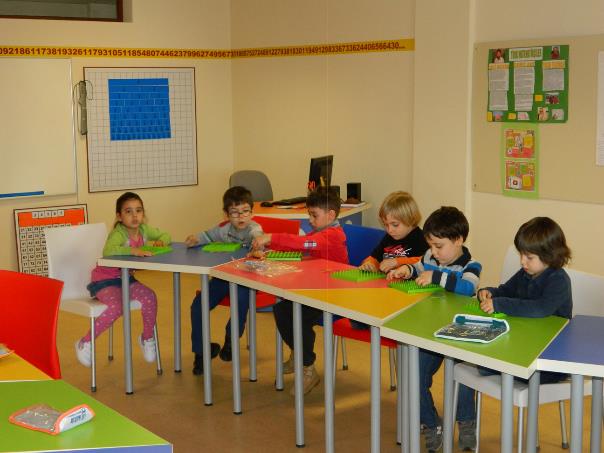 Learning Math has never been this fun!
5
But Chess is actually all around!
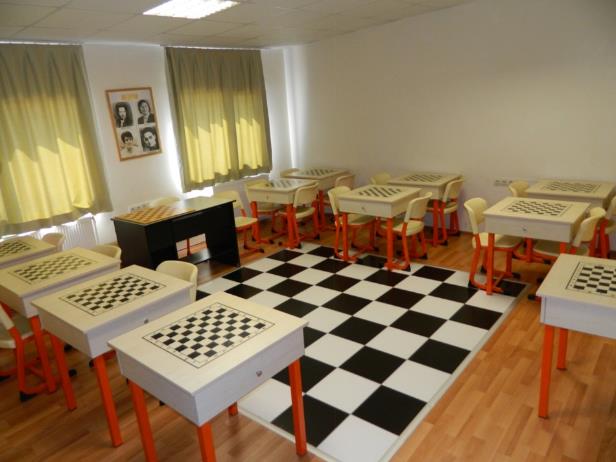 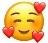 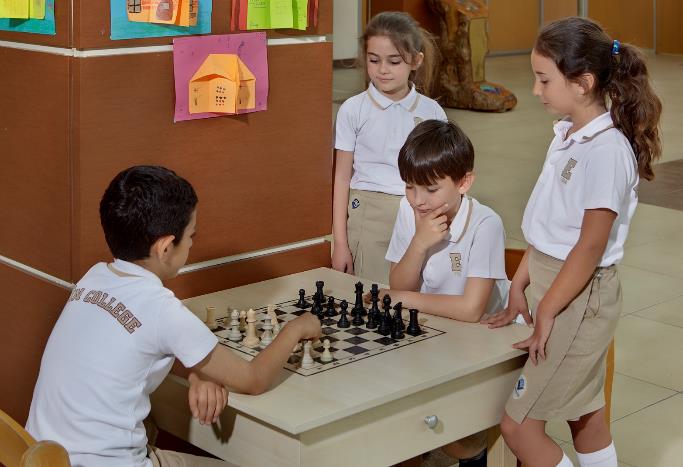 This is the                        Chess room.
6
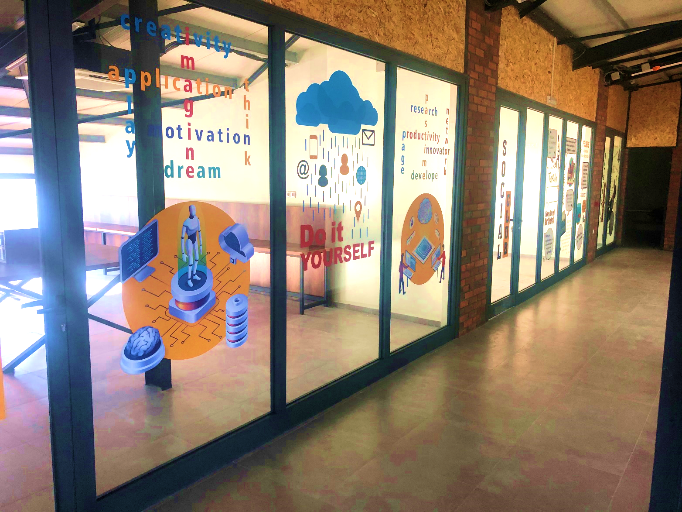 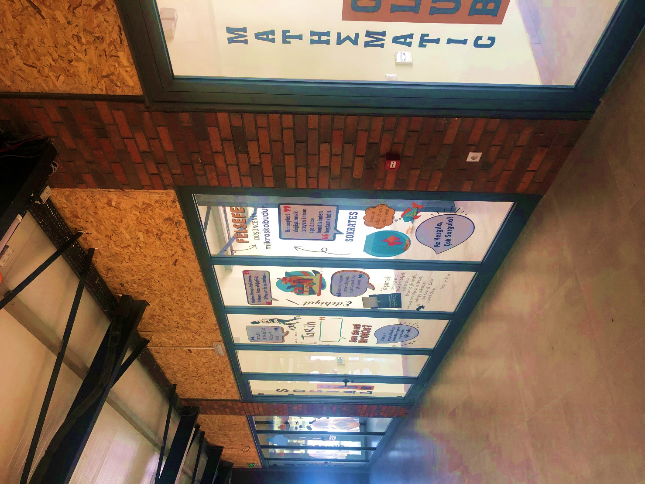 ClubS
7
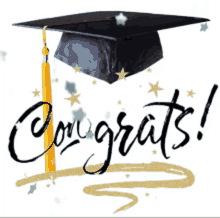 The student who graduates with the highest degree tags himself / herself on this log on the graduation day. SUCH A TOUCHING MOMENT…
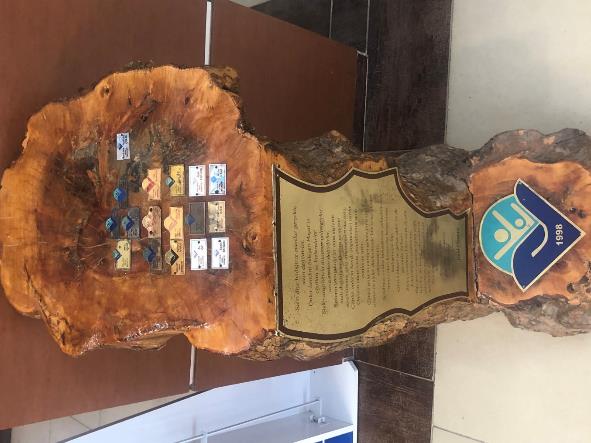 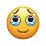 8
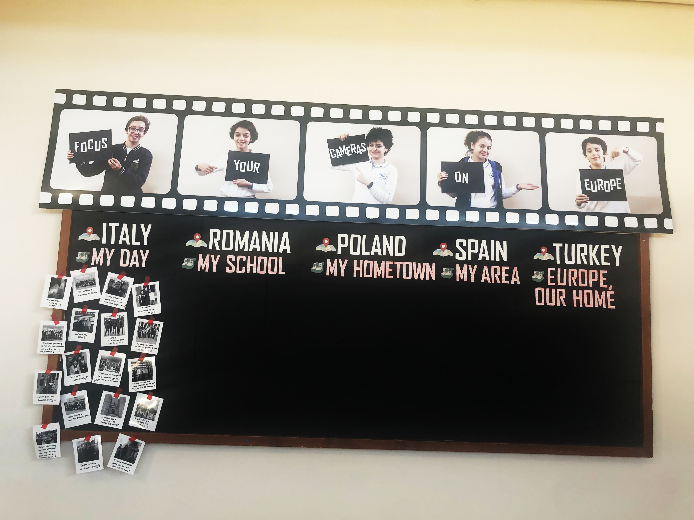 There are dozens of notice boards inside the building but this one is by far my favourite!      Hope to add more photos soon…
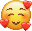 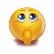 9
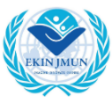 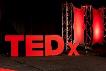 CONFERENCES HELD IN OUR SCHOOL
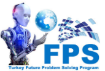 10
EKIN JMUN 
(Junior Model United Nations)
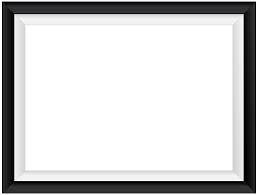 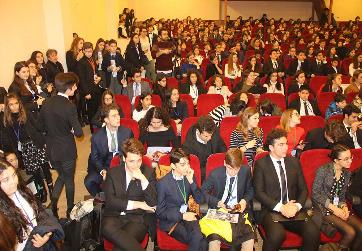 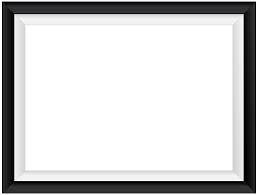 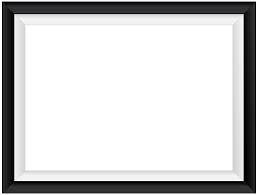 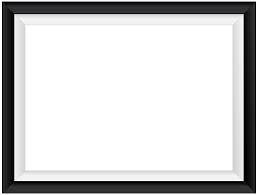 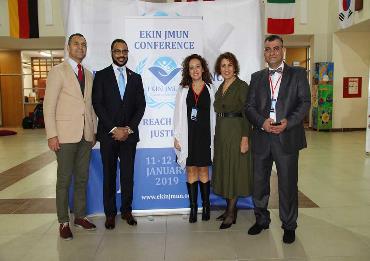 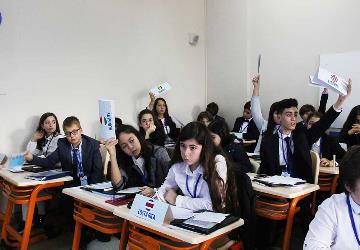 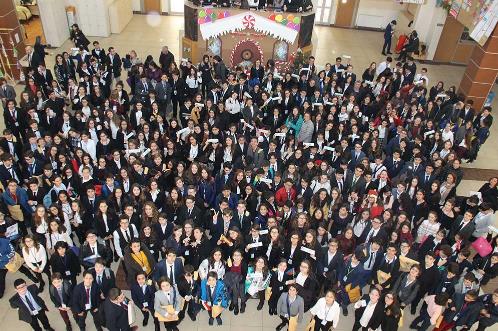 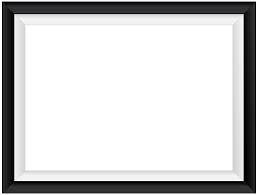 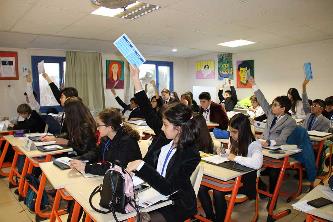 11
FPS
    (FUTURE PROBLEM SOLVING)
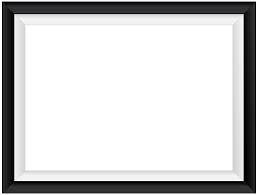 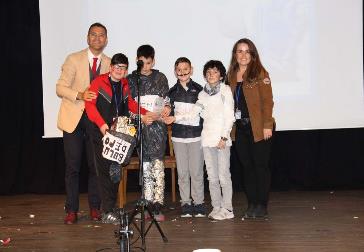 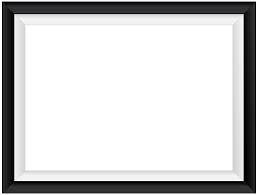 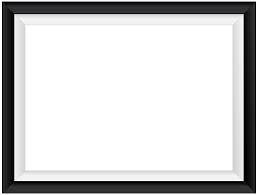 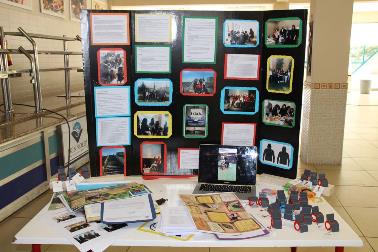 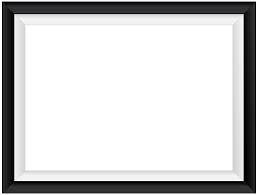 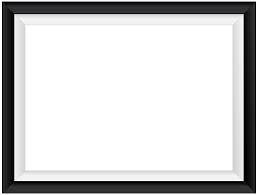 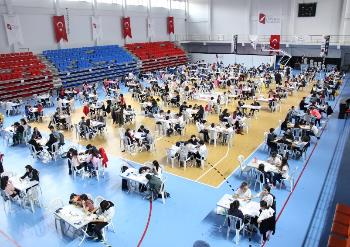 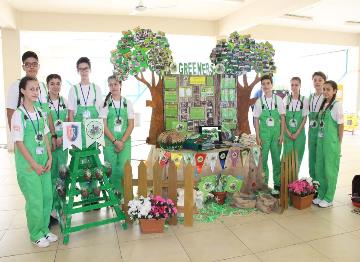 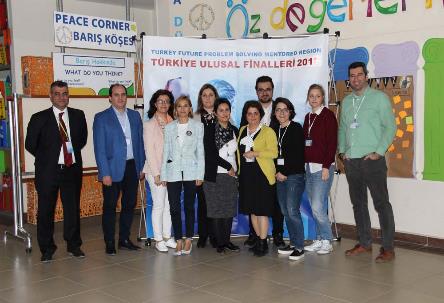 12
TedX
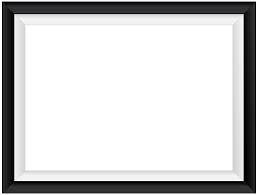 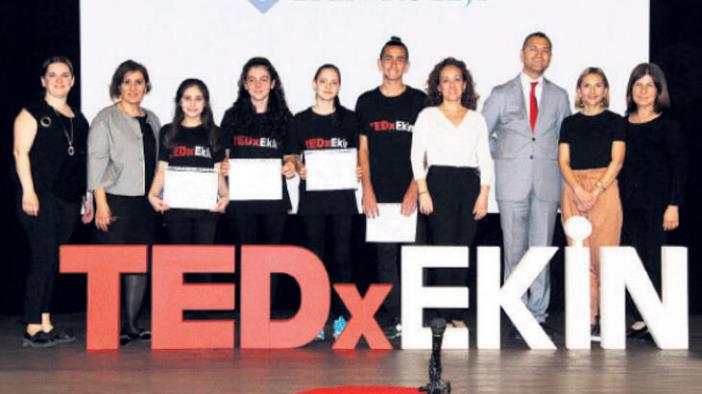 13
CHILDREN’S CONGRESS
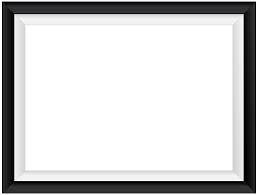 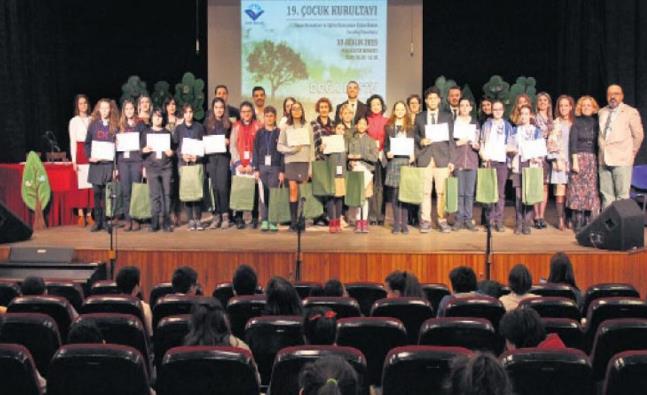 14
OUR ACHIEVEMENTS IN SPORT
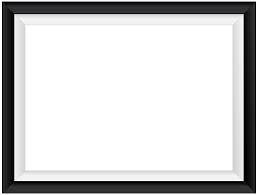 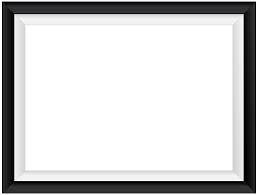 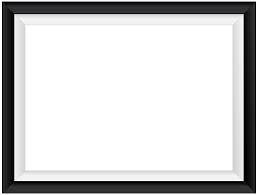 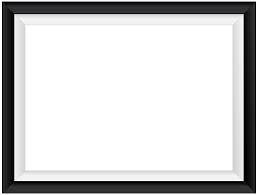 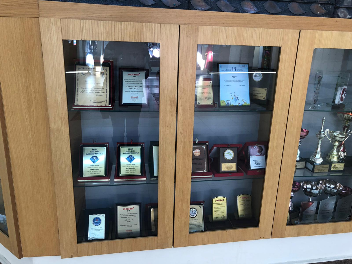 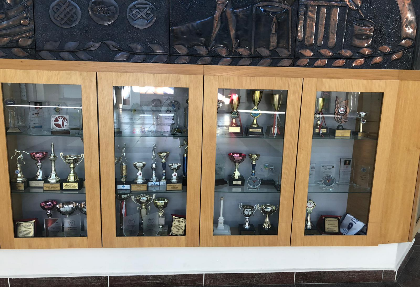 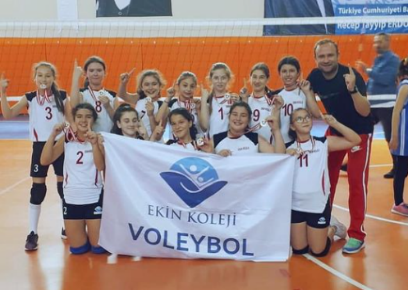 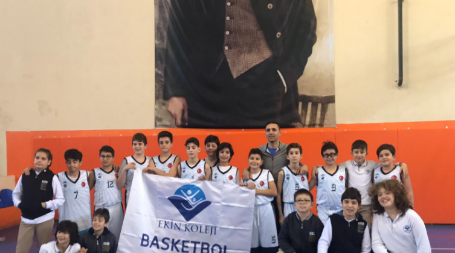 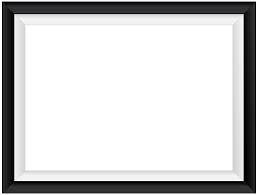 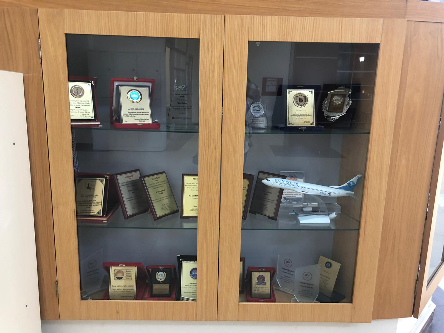 15
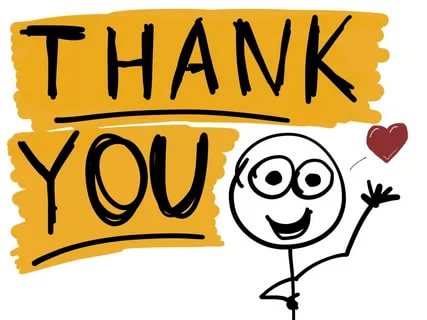 for watching…
16